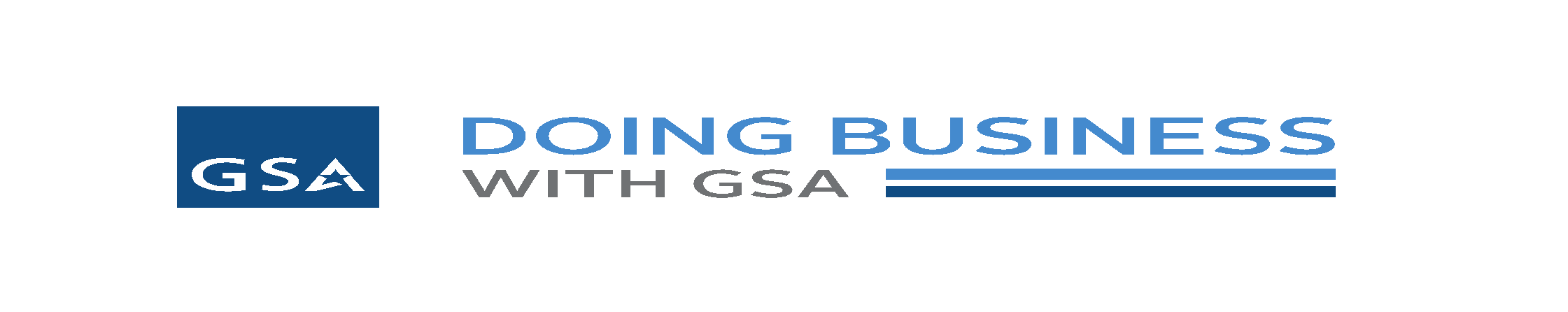 Capability Statements
Jerry Smith & Michelle Simoes
Small Business Specialists
Office of Small Disadvantaged Business Utilization (OSDBU)
U.S. General Services Administration
Today’s Agenda
GSA OSDBU Overview 

What is a Capability Statement?

Tools to create your Capability Statement 

Examples of Capability Statements 

Tips for Marketing Literature
GSA Overview
GSA’s mission is to deliver value and savings in real estate, acquisition, technology and other mission support services across the Federal government.

GSA is the Federal government’s procurement expert, helping other agencies acquire space, products, and services needed from commercial sources.
    
The Public Buildings Service, (PBS), provides real estate space, architecture, interior design, and construction to Federal agencies.

Our Federal Acquisition Service (FAS) delivers a vast number of commercial goods and services, at the best value, across government.
GSA OSDBU OVERVIEW
GSA’S Regional Offices
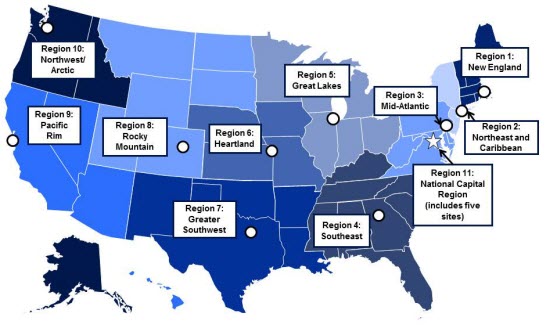 Region 1:   Boston, MA
Region 2:   New York, NY
Region 3:   Philadelphia, PA
Region 4:   Atlanta, GA
Region 5:   Chicago, IL
Region 6:   Kansas City, MO
Region 7:   Ft. Worth, TX
Region 8:   Denver, CO 
Region 9:   San Francisco, CA
Region 10:  Auburn, WA
Region 11:  Washington, DC
What is a Capability Statement?
A Capability Statement is a critical marketing tool to help you look your best during your initial outreach

 A Capability Statement could be referred to as a “Business Resume”

  You can have more than one Capability Statement
What is a Capability Statement?
A Capability Statement helps you be as successful as possible, no matter what size company you represent.  Successful firms use their Capability Statement for a number of purposes:

Required in many government registration processes
A door-opener to new agencies
Proof of qualification
Proof of past performance
It will set you apart from your competitors
Capability Statements
Primary purpose is for marketing outreach
Helps Contracting Officers (CO) drill down to your key areas of expertise quickly and efficiently
Adding information about awards, certifications & current/past clients, your capability statement will help you to:
Establish a level of expertise
Show business maturity
Create a sense of trust
7
A Capability Statement is NOT…
A PowerPoint presentation 
 More than two sides of one page 
 .jpg or .tif file 
 A large file over 1MB 
 A personal resume 
 A Capability Brief
8
Keep It Simple
Use bullet points
 Short sentence fragments
 No long narratives
 Simple language
 No “trade” language or jargon
 Call the document a “Capability Statement”
 Show branding and logo elements
9
Examples of Capability Statements
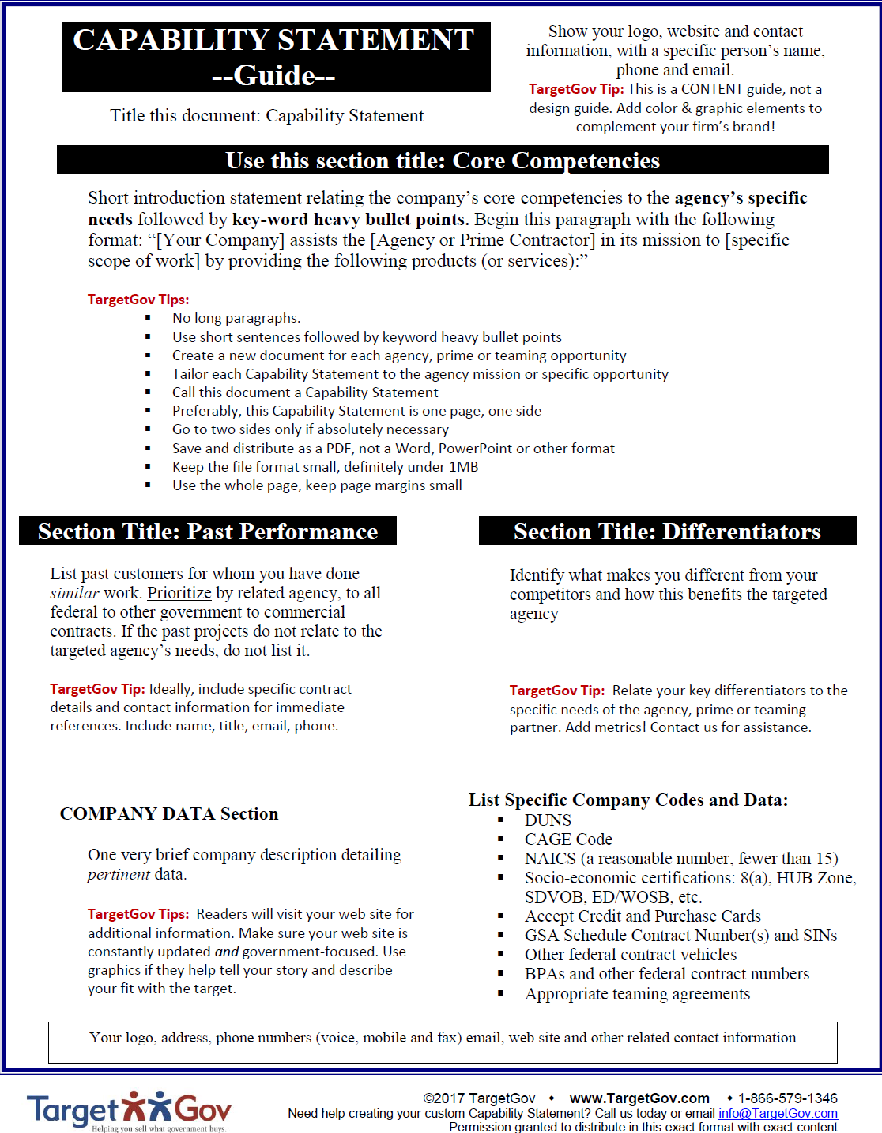 Template (G Larkin - TargetGov)
10
Examples of Capability Statements
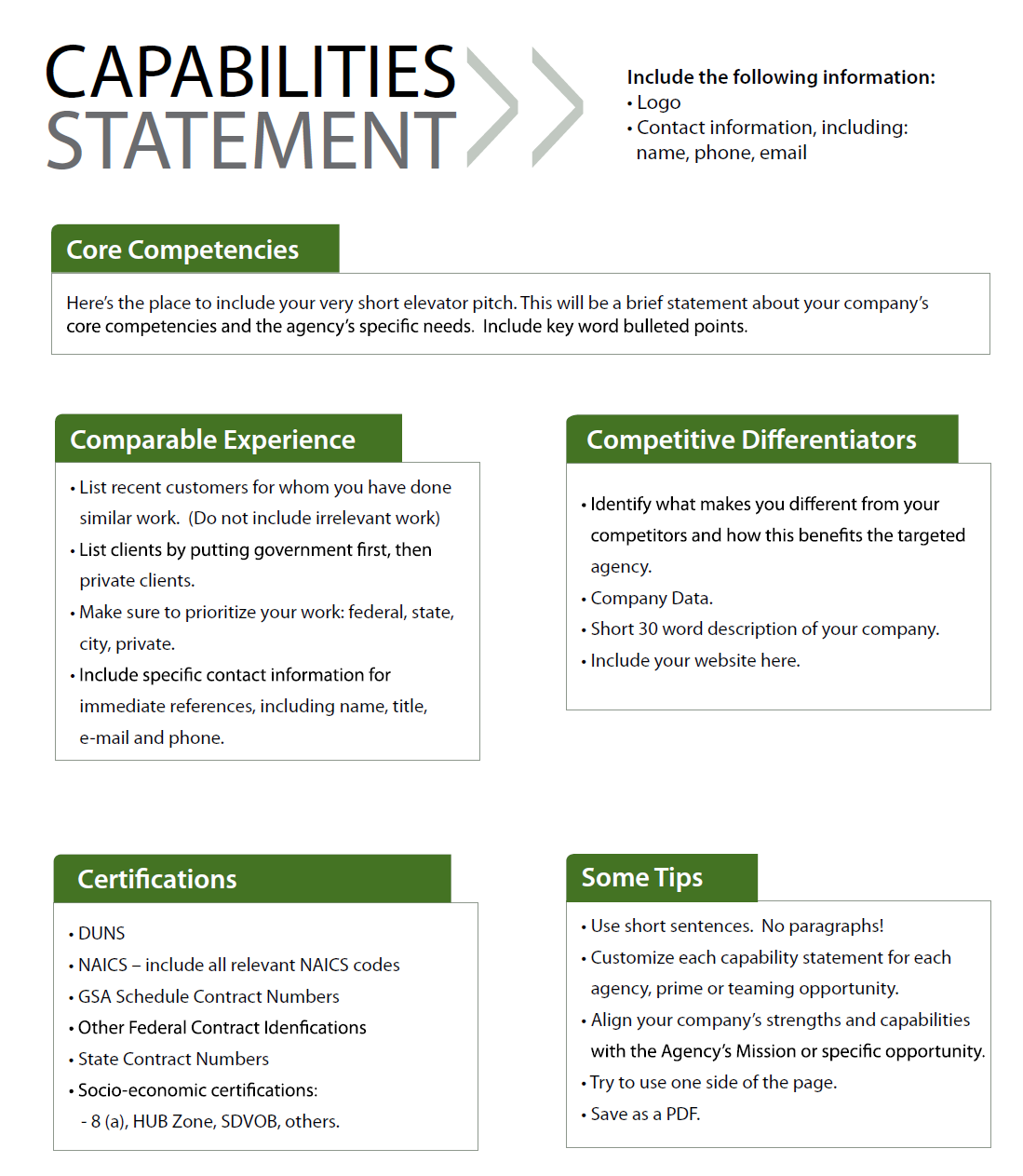 11
Marketing Literature Tips
One Page Capabilities Statement  (can be 2-sided*)
Core Competencies 
Differentiators 
Past Performance 
Company Data
12
Marketing Literature Tips
Additional important info:
UEI
CAGE
Socioeconomic status (if applicable)
Certification(s) (industry specific)
 A Crystal Clear description of the business
Avoid jargon
Don’t be vague
13
Marketing Literature Tips
Limited simple, clear text
 Engaging pictures 
 Simple graphics
 Ample white space
 Think of this as an “Elevator Speech”
 Stay focused – don’t “stretch”
14
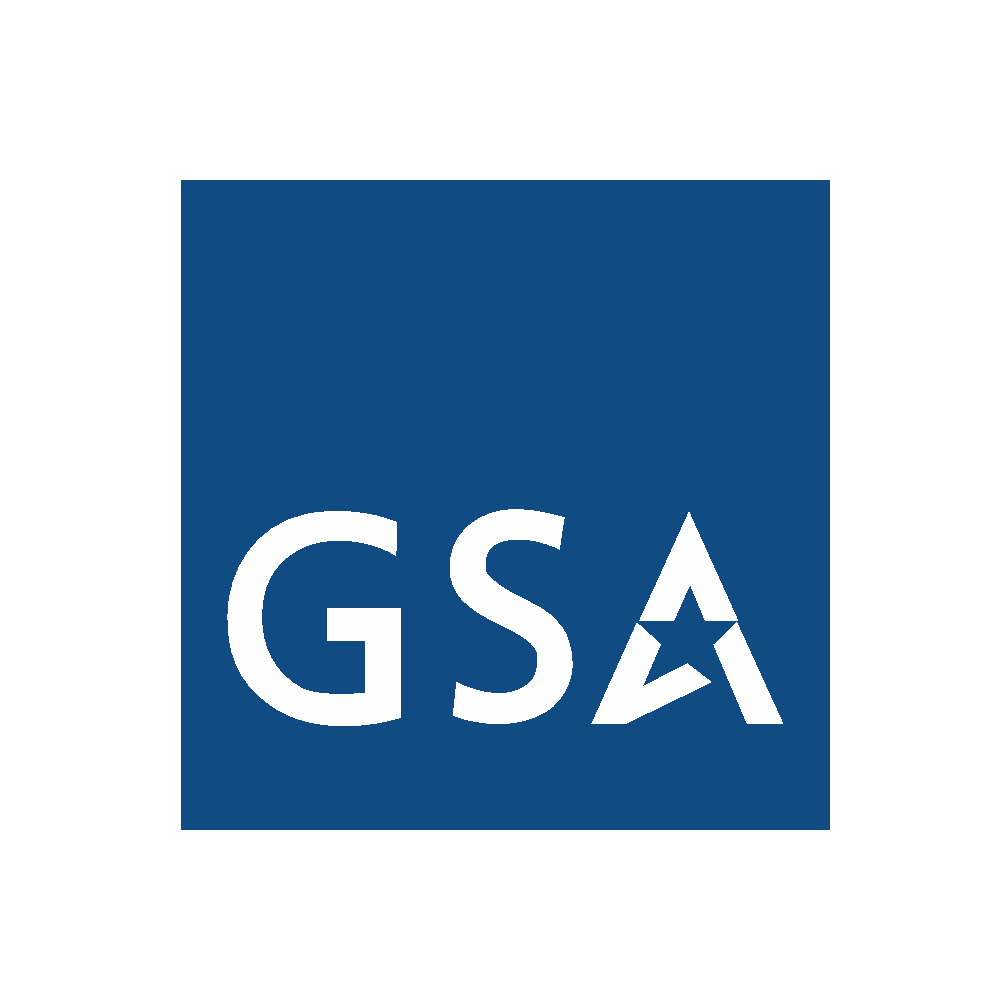 Additional Resources:
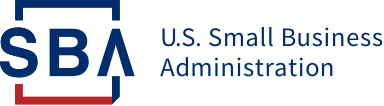 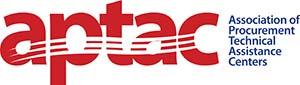 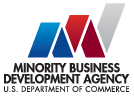 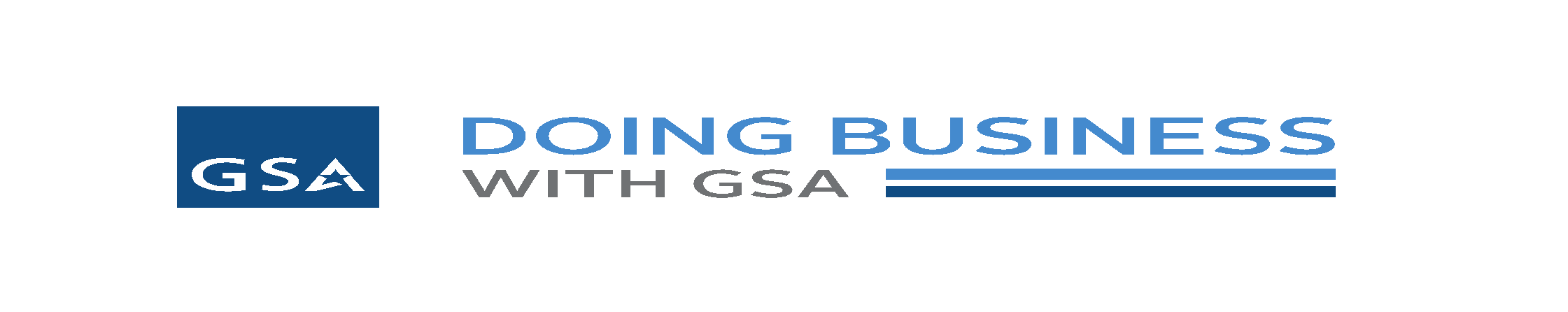 www.gsa.gov/events
www.gsa.gov/smallbizresources
Still Have Questions?
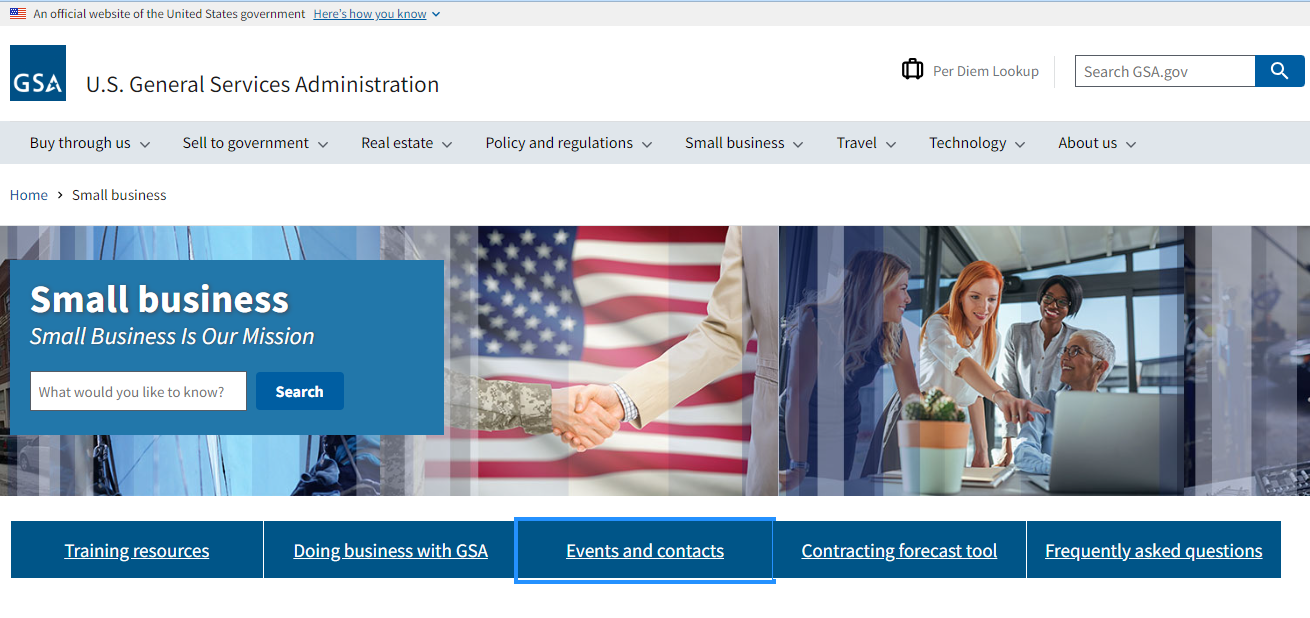 www.gsa.gov/osdbu - Events and contacts
www.gsa.gov/smallbizsupport
Contact Our Regional Staff
QUESTIONS ?

Jerry Smith:  Jerry.D.Smith@gsa.gov
Michelle Simoes: Michelle.Simoes@gsa.gov